Wild Life App
Exam(June 1st) protocol and possible solutions
Possible solutions :
The next slides give a possible solution to the ‘Wild Life App’ case based on the exam grading protocol.
Sometimes a student’s solution doesn’t align with the protocol.In these cases the grade is given based on the professional judgment of the lecturers. No rights can be derived from these solution for any SAD exam.

         There can be various variations that are still valid solutions.
Images are fetched from openclipart.org or made with Google DrawingsDiagrams are made in Visual Paradigm
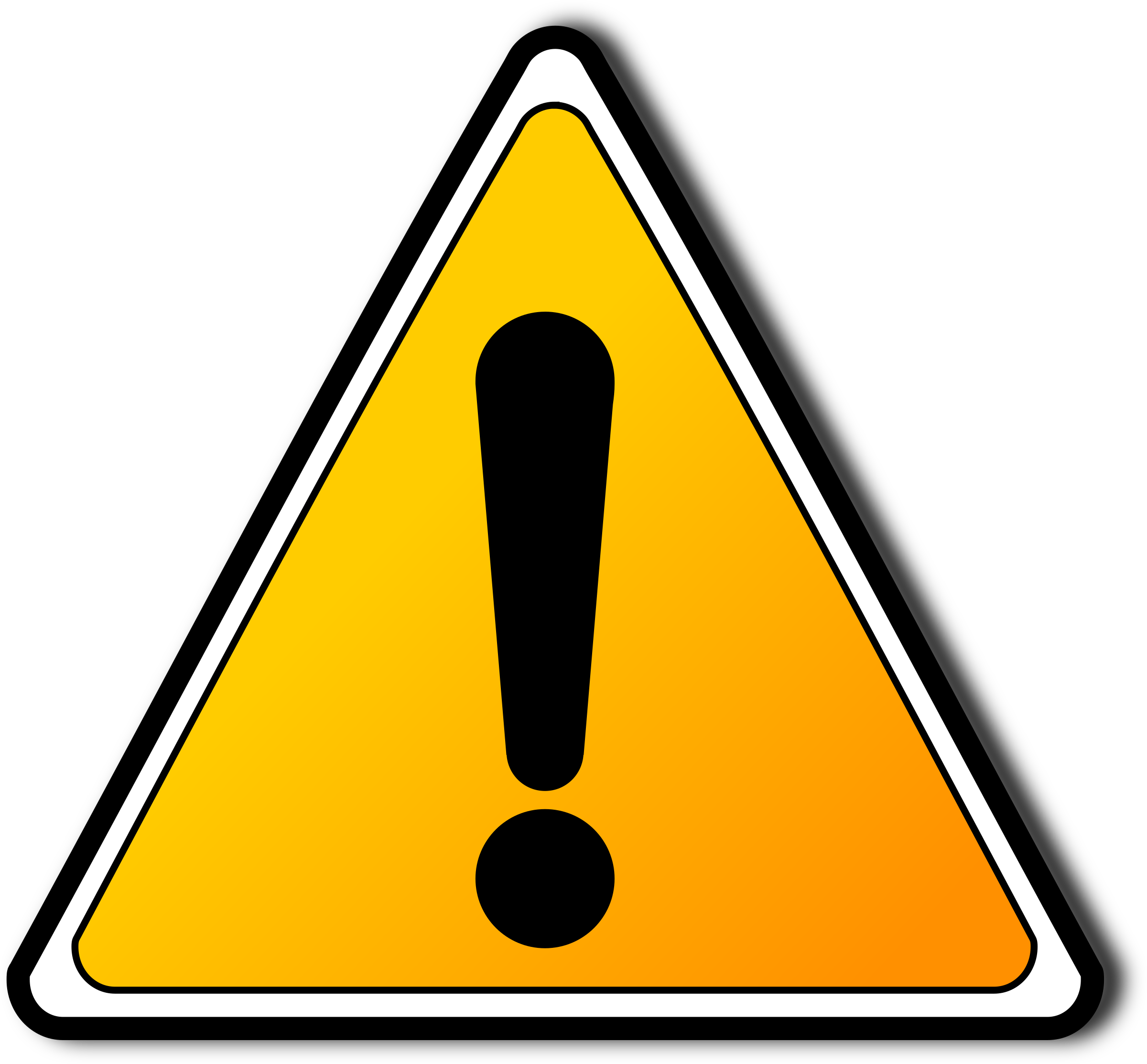 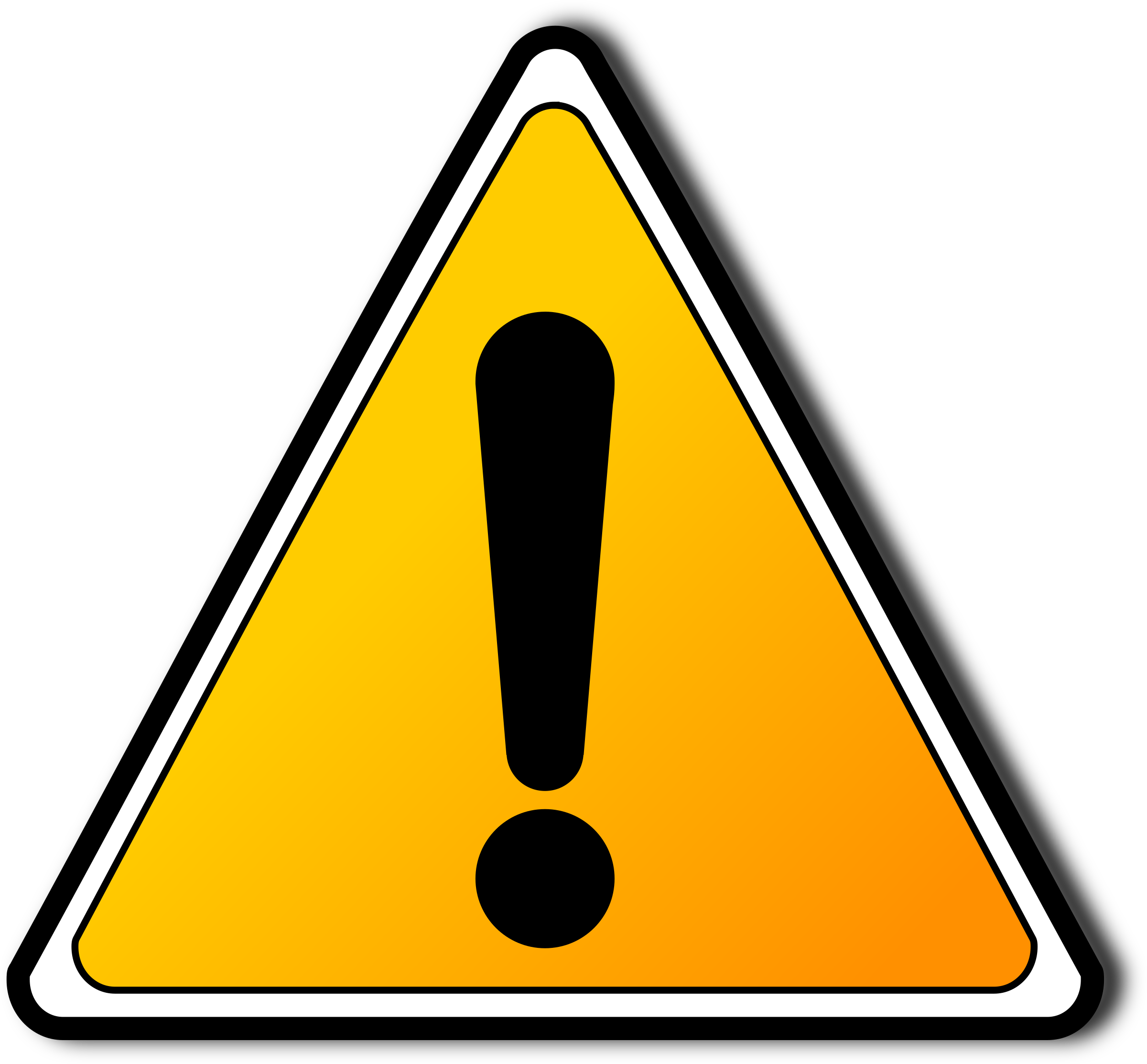 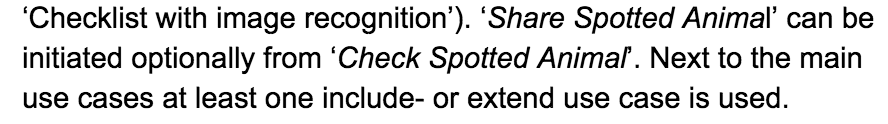 P1 (1/4)
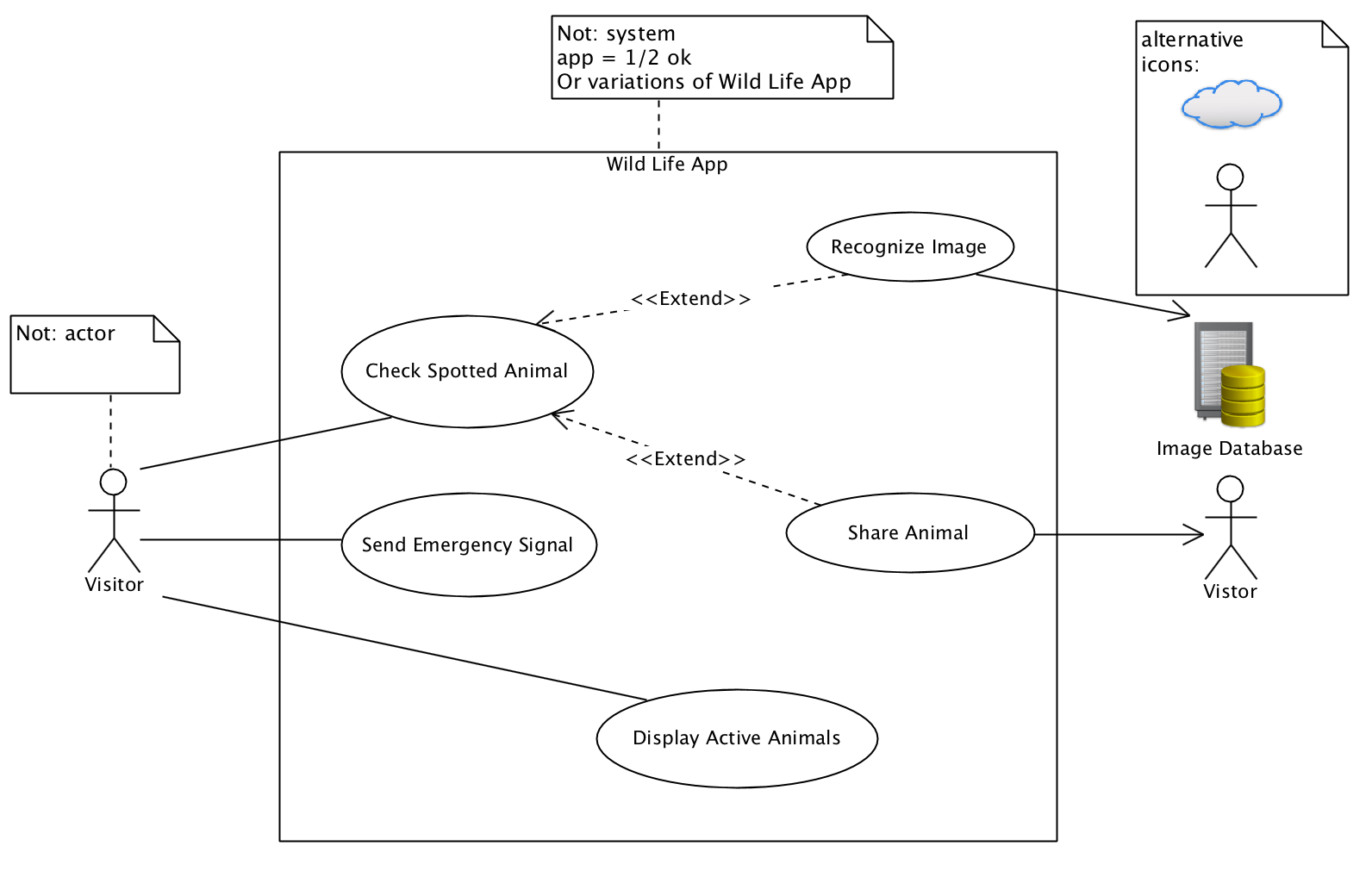 Noun + Verb
External System
System Border!
P1 (2/4)
P1 (3/4)
Perspective is from Visitor and has Visitor <-> System interaction.
P1 (4/4)
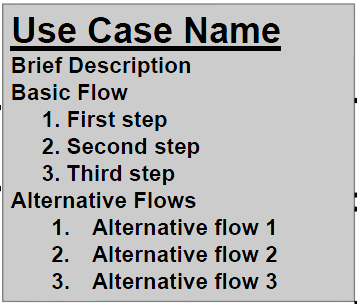 P2 (1/2)
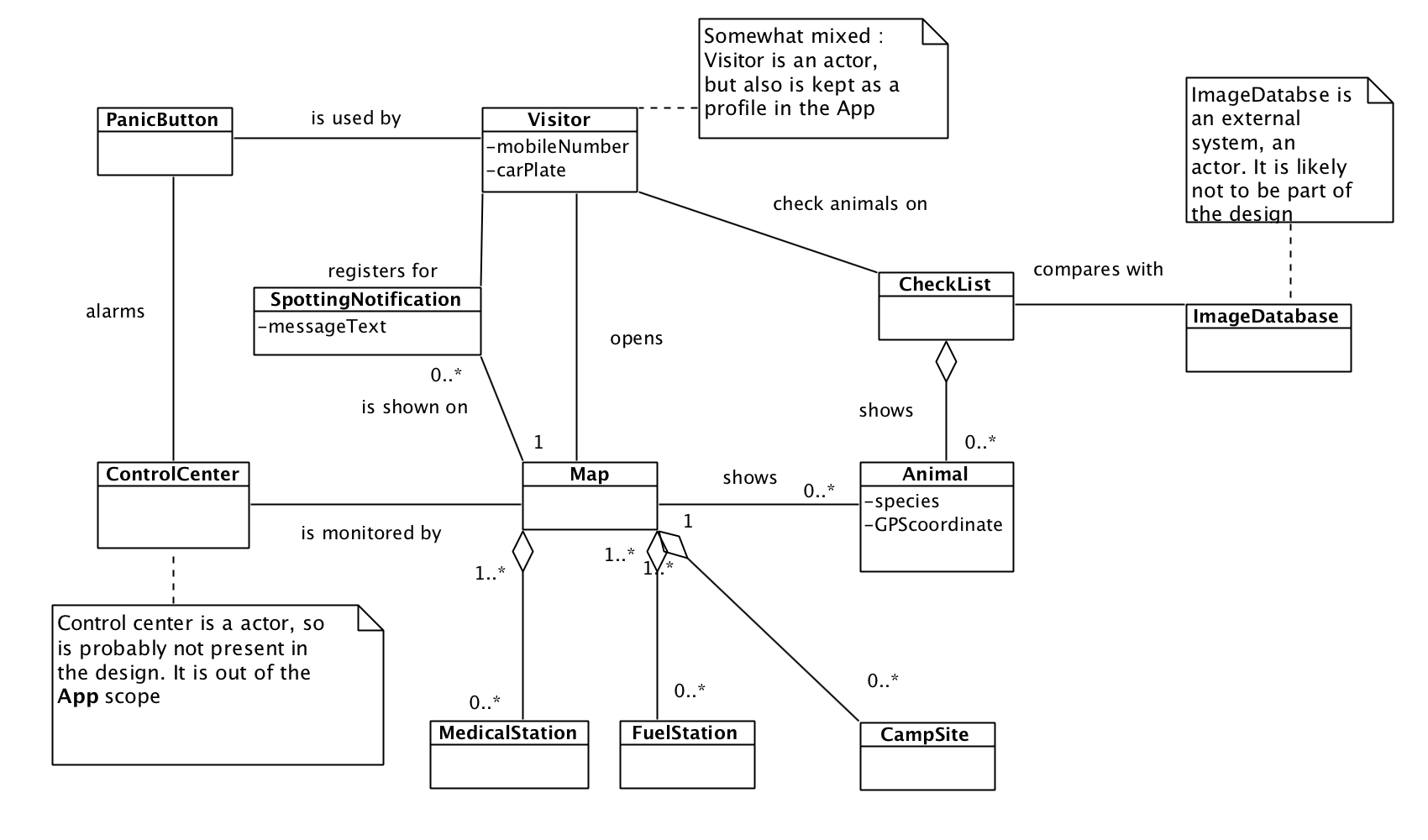 Probably students come up with this approach
Should have labels
Maybe inheritance is used to group points of interest -> good solution
P2 (2/2)
Was meant as top level control, but tex position could lead to place this ‘under’ canvas
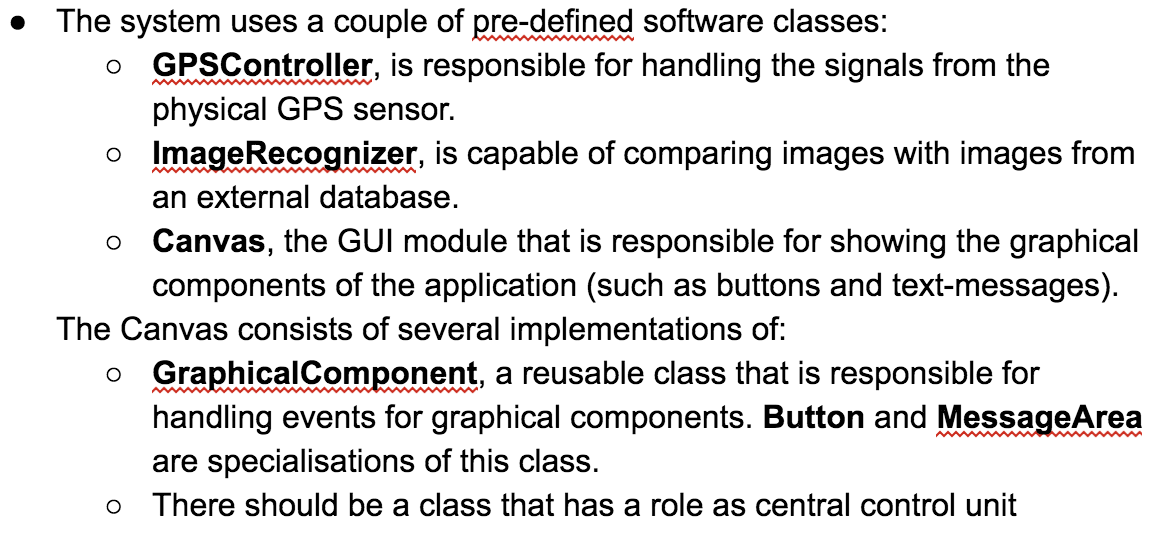 P3 (1/5)
Initial design class diagram
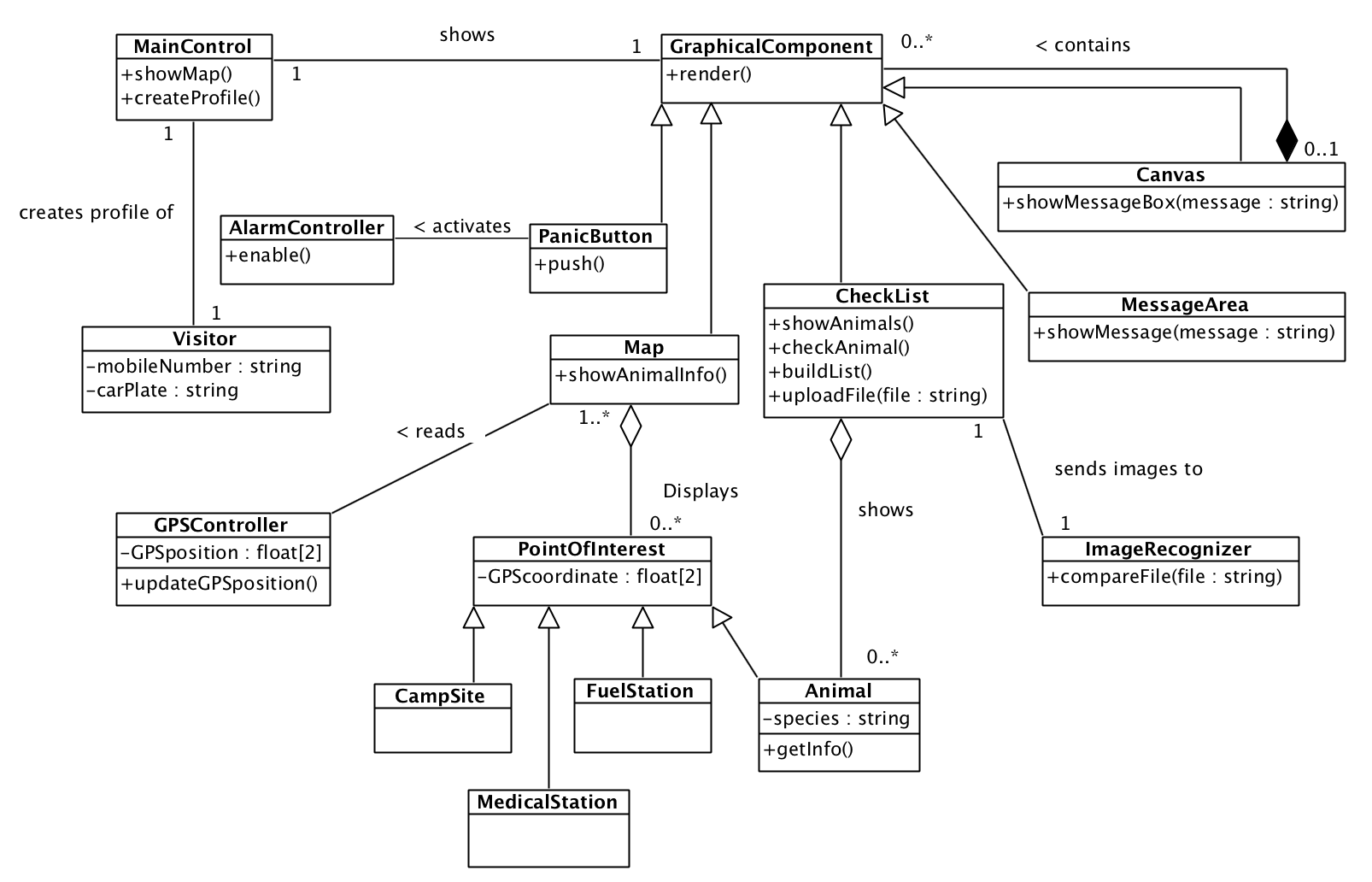 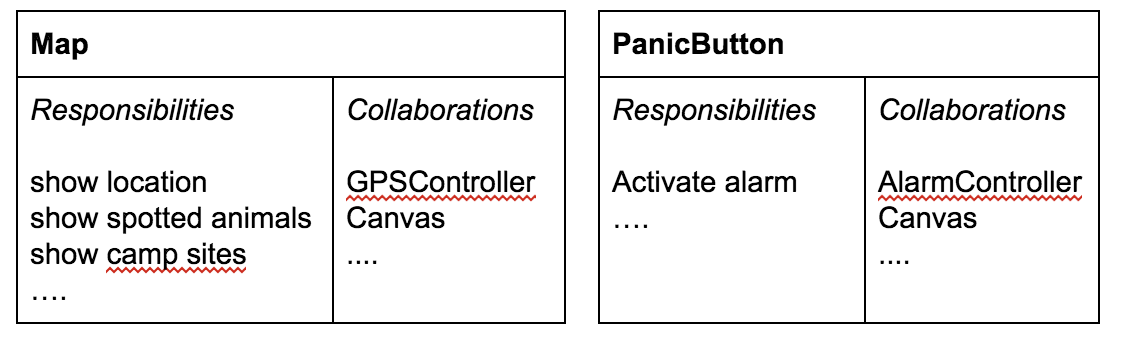 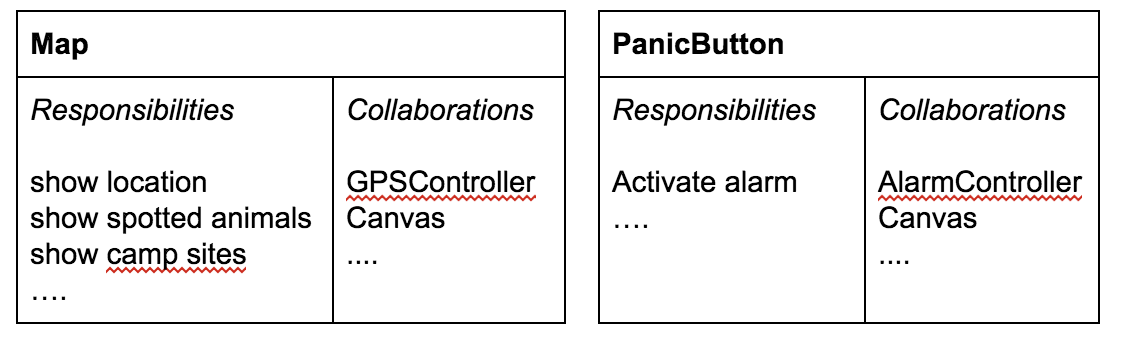 Probably better to have upload in MainControl or other class, case text forces this
P3 (2/5)
12 points
P3 (3/5)
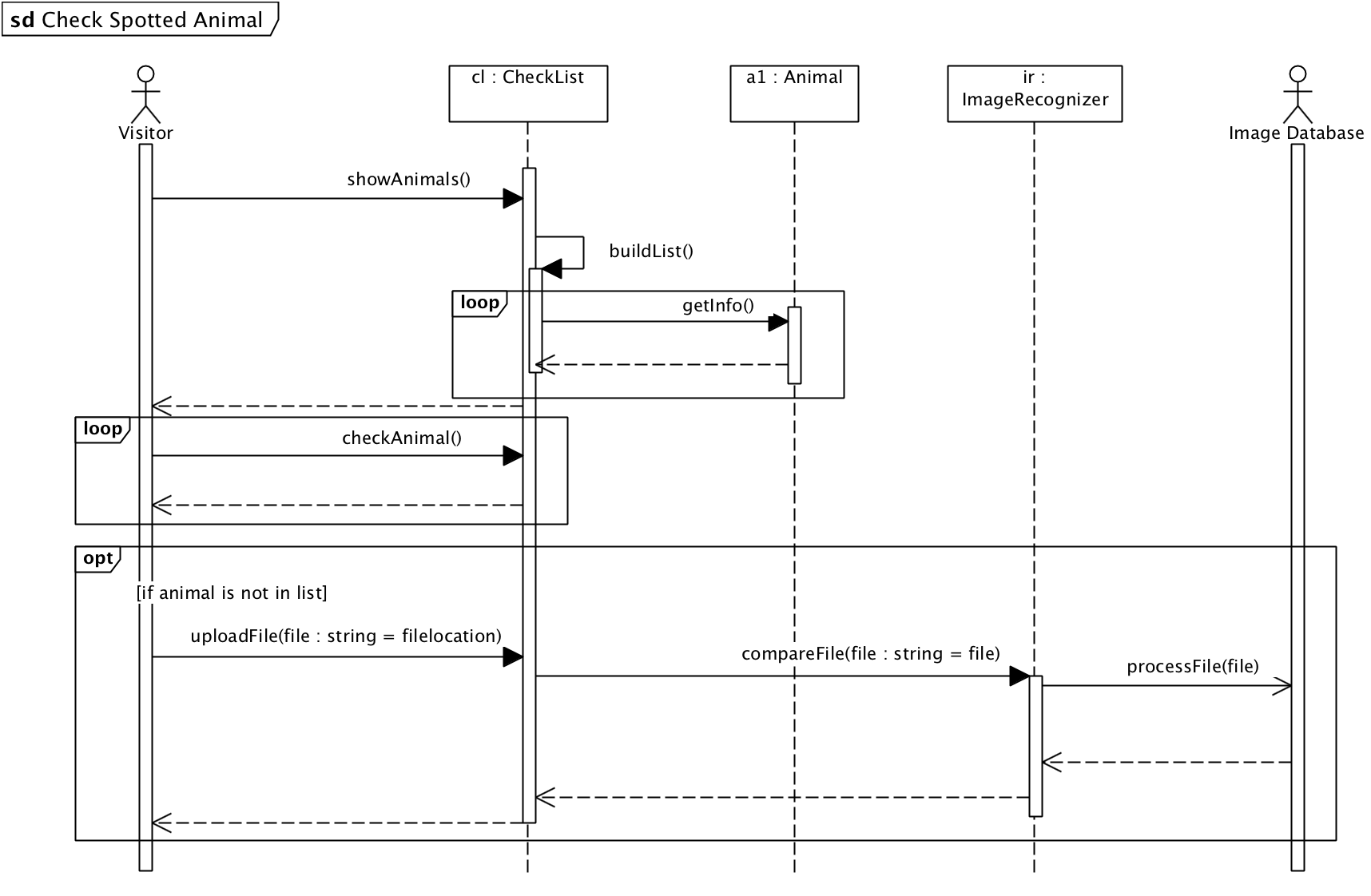 P3 (4/5)
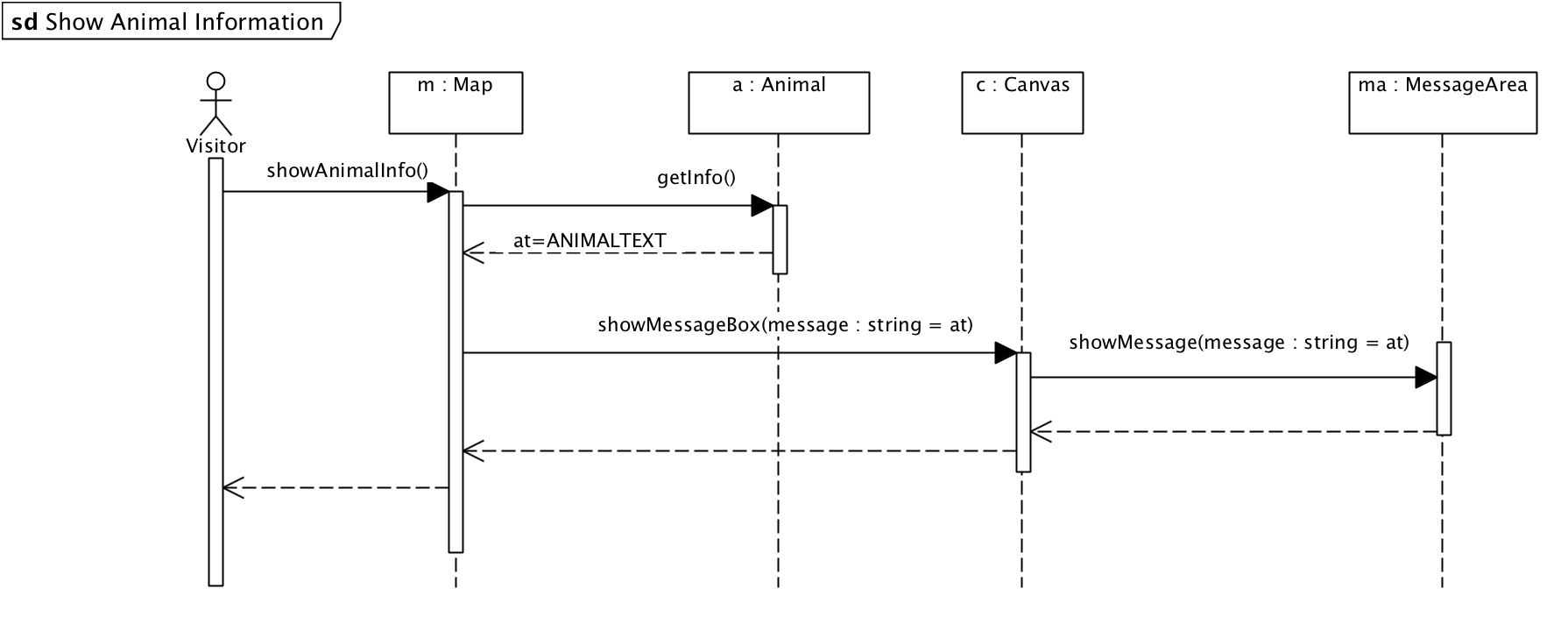 P3 (5/5)
8 points
P4
Architecture (6)
Pattern (4)
no event / condition
Event or trigger / effect
P5
guard
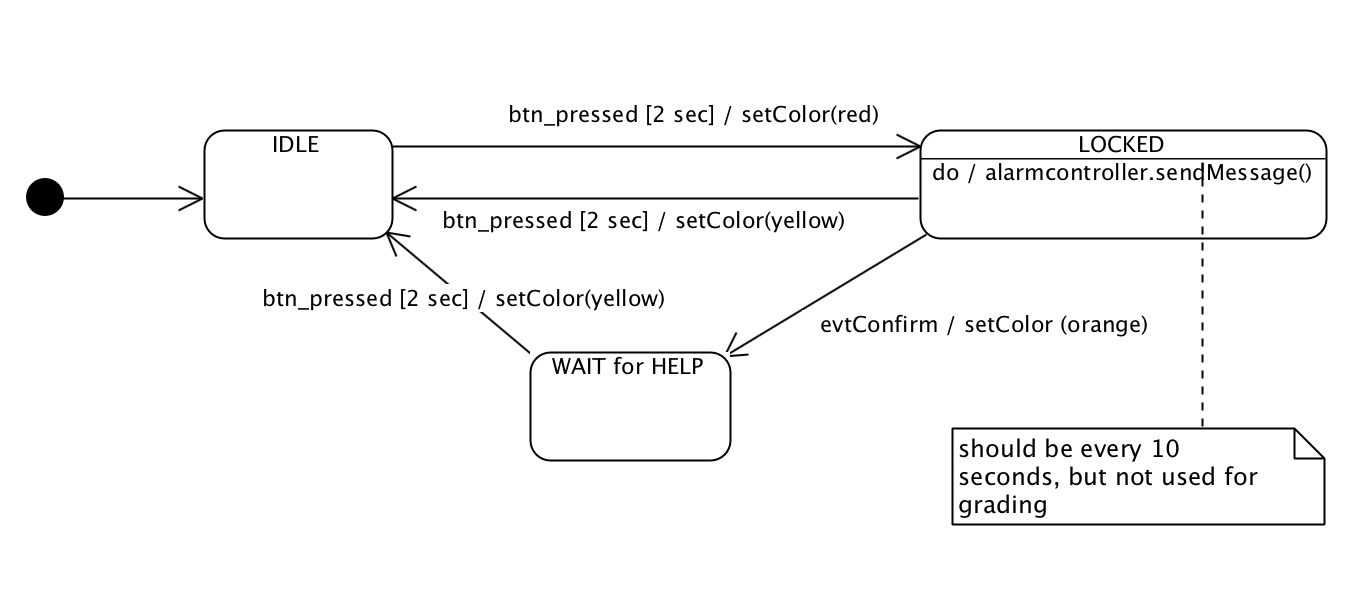 action code
Simple solution example. More states could be present in solution
transition
state
Do activity
P5
10